Presentations are communication tools that can be used as demonstrations, lectures, speeches, reports, and more. It is mostly presented before an audience.
Middle East Airline
Business Plan
Brand Name
Contents
Introduction
Our Projects
About Us
May 23, 2024
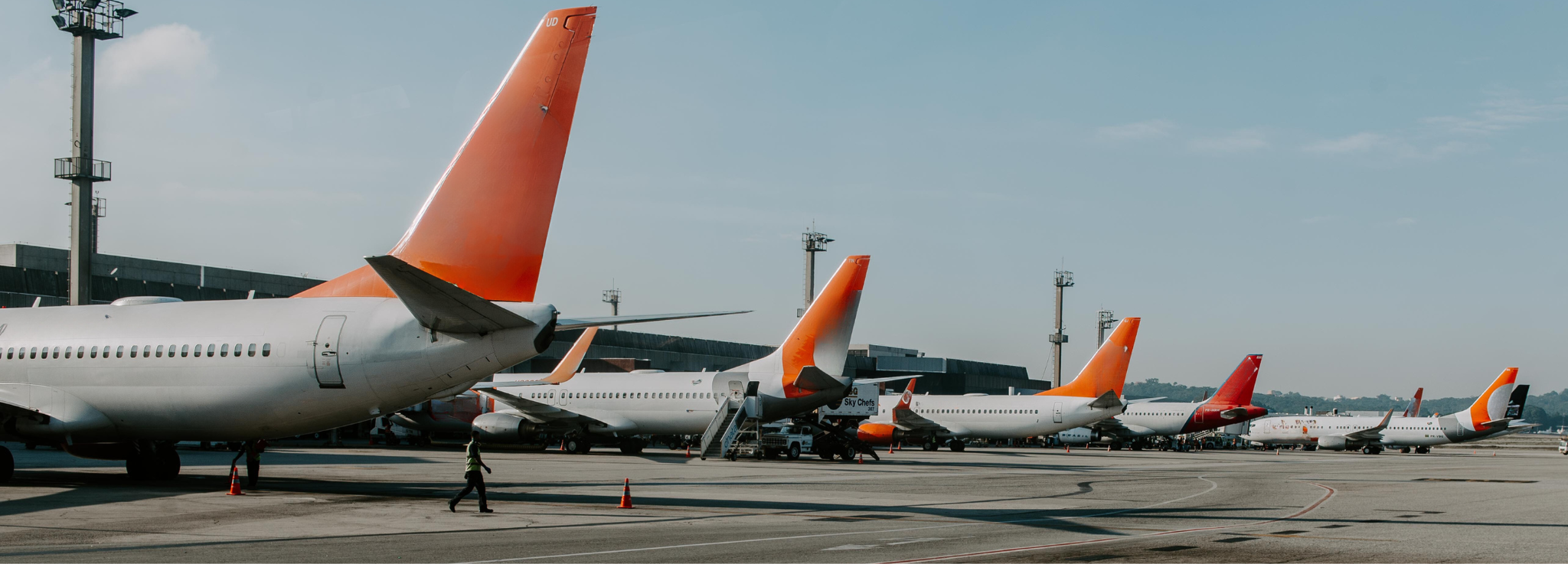 Introduction
Our Projects
About Us
Brand Name
Contents
Introduction
Our Projects
About Us
May 23, 2024
Elaborate on what you want to discuss.
Elaborate on what you want to discuss.
Elaborate on what you want to discuss.
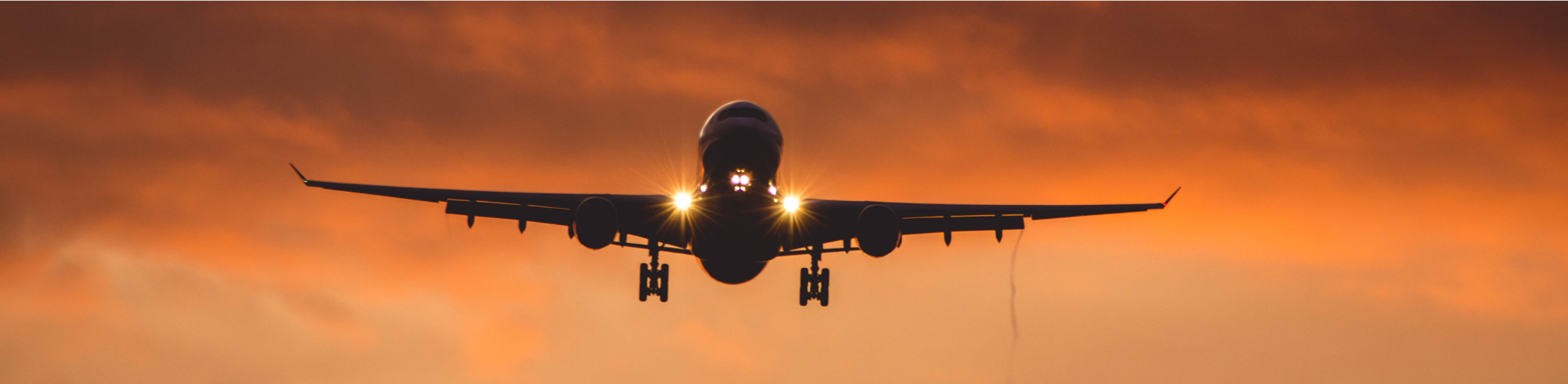 Contents
Brand Name
Contents
Introduction
Our Projects
About Us
May 23, 2024
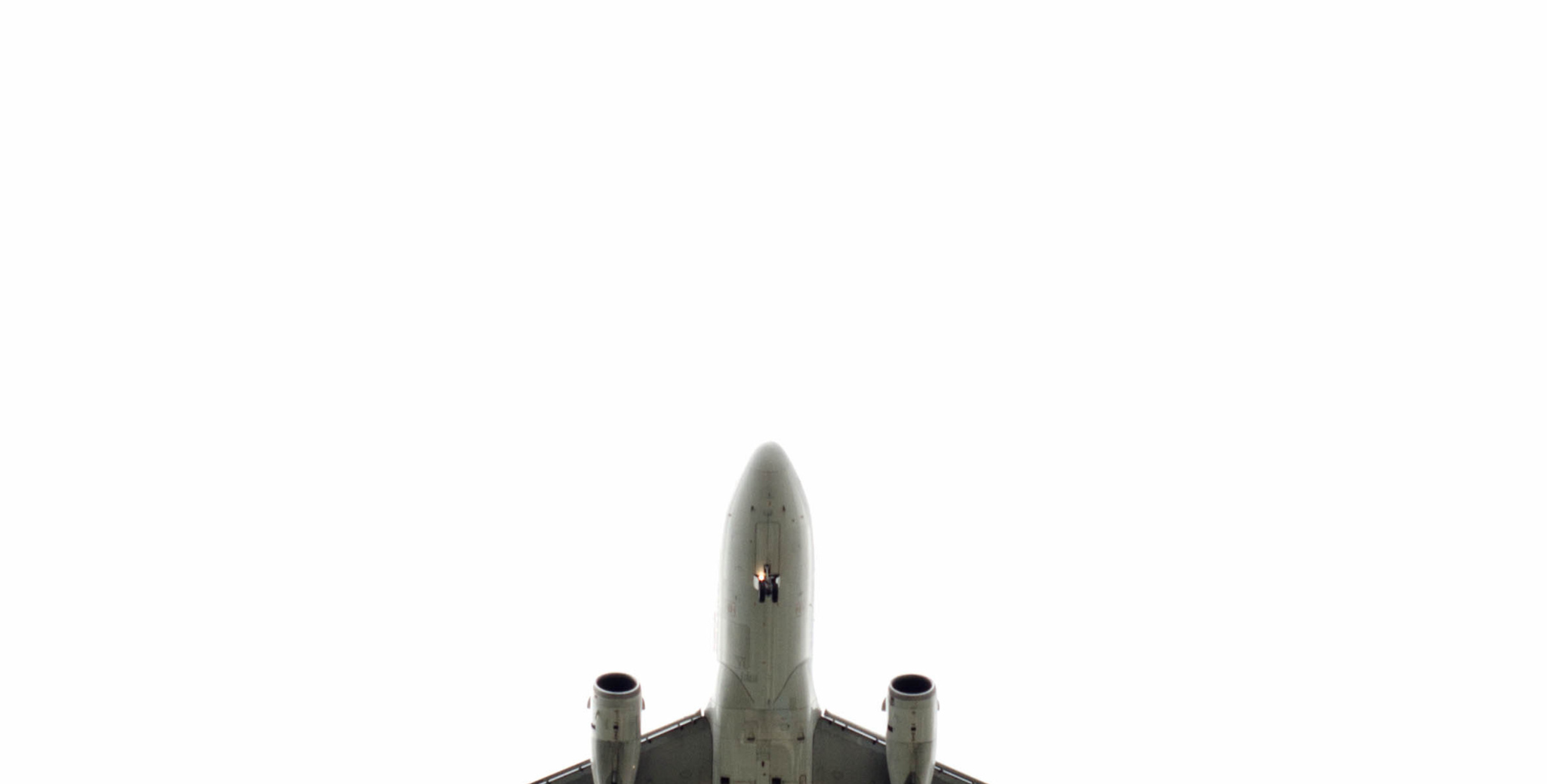 Introduction
Brand Name
Contents
Introduction
Our Projects
About Us
May 23, 2024
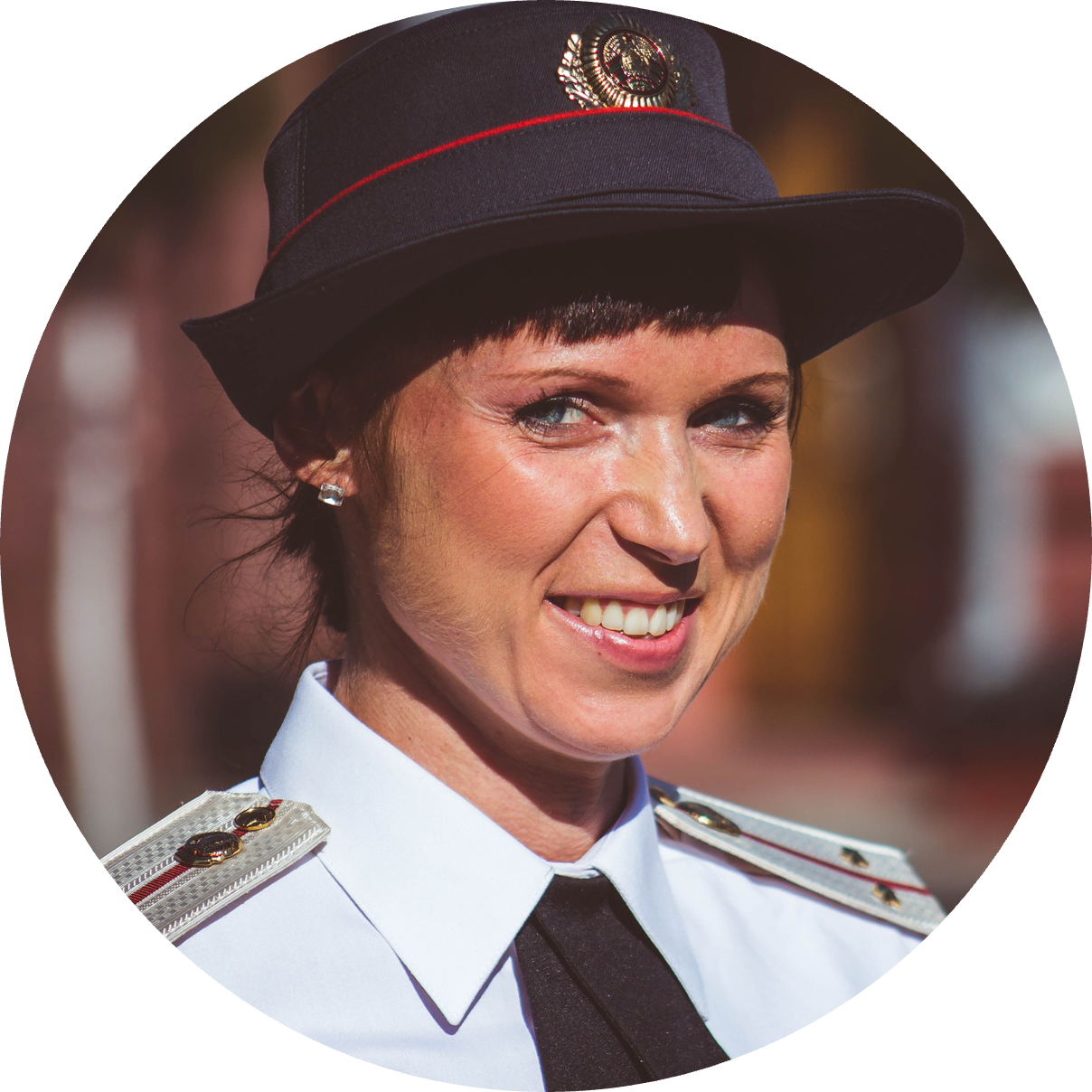 Welcome To Presentation
I'm Rain, and I'll be sharing with you my beautiful ideas. Follow me at @reallygreatsite to learn more. 

Lorem ipsum dolor sit amet, consectetur adipiscing elit, sed do eiusmod tempor incididunt ut labore et dolore magna aliqua. Ut enim ad minim veniam, quis nostrud exercitation ullamco laboris nisi ut aliquip ex ea commodo consequat. Duis aute irure dolor in reprehenderit in voluptate velit esse cillum dolore eu fugiat nulla pariatur. Excepteur sint occaecat cupidatat non proident, sunt in culpa qui officia deserunt mollit anim id est.
Who we are?
What we do?
Mission
Vision
Brand Name
Contents
Introduction
Our Projects
About Us
May 23, 2024
Briefly elaborate on what you want to discuss.
Briefly elaborate on what you want to discuss.
Briefly elaborate on what you want to discuss.
Briefly elaborate on what you want to discuss.
Our Company
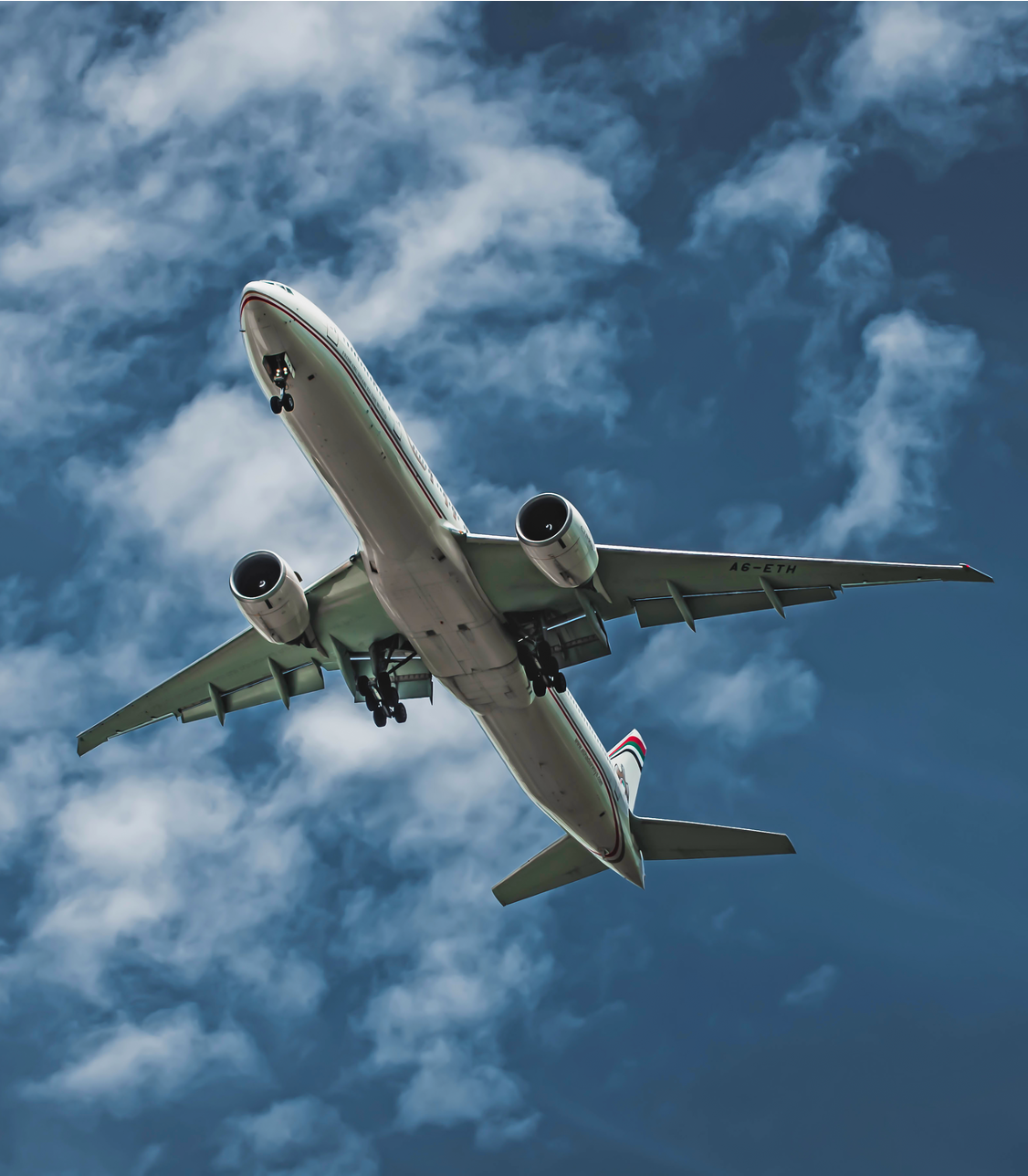 Brand Name
Contents
Introduction
Our Projects
About Us
May 23, 2024
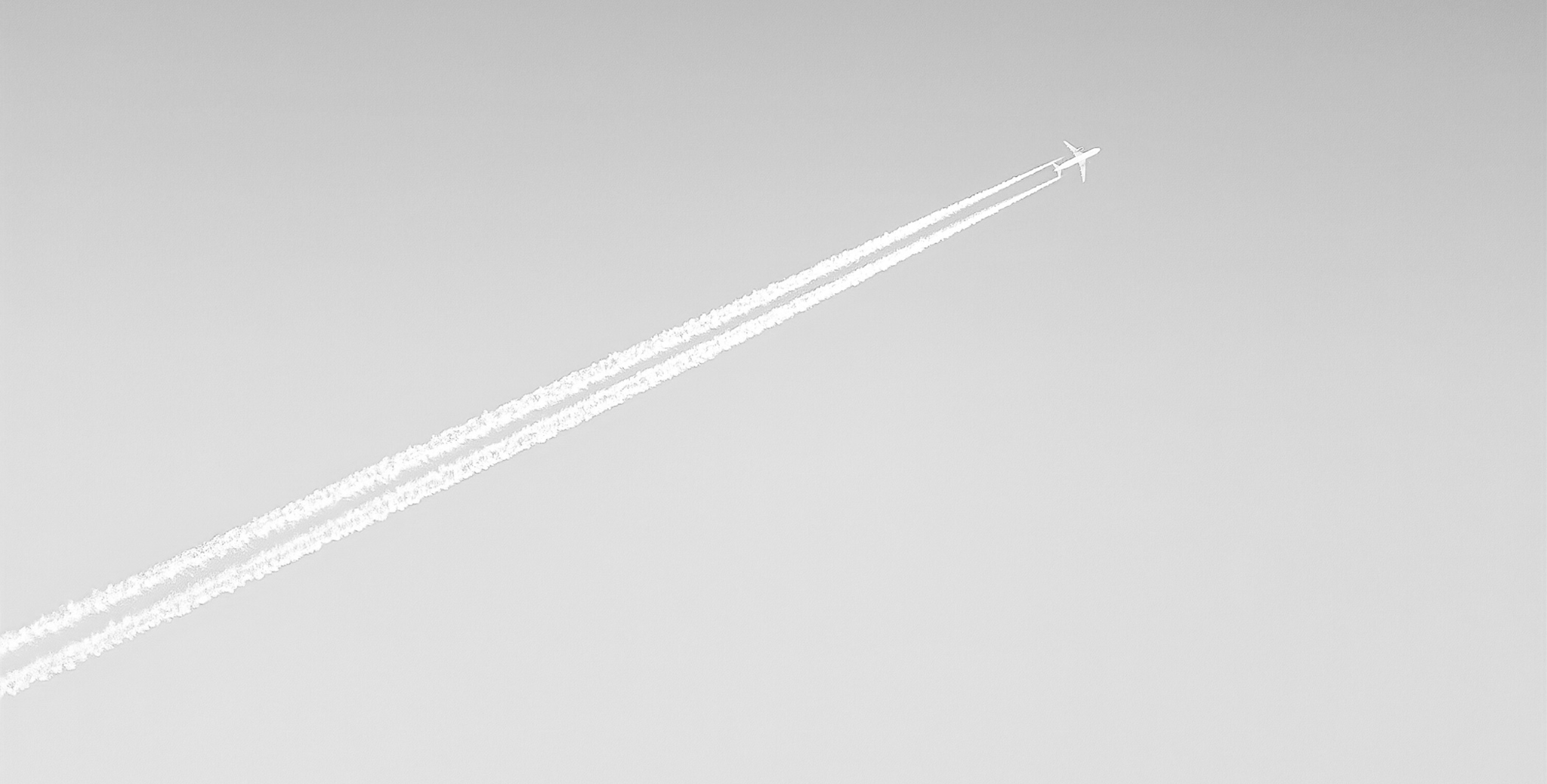 Our Projects
Brand Name
Contents
Introduction
Our Projects
About Us
May 23, 2024
Project One
Project Two
Project Three
Elaborate on what you want to discuss.
Elaborate on what you want to discuss.
Elaborate on what you want to discuss.
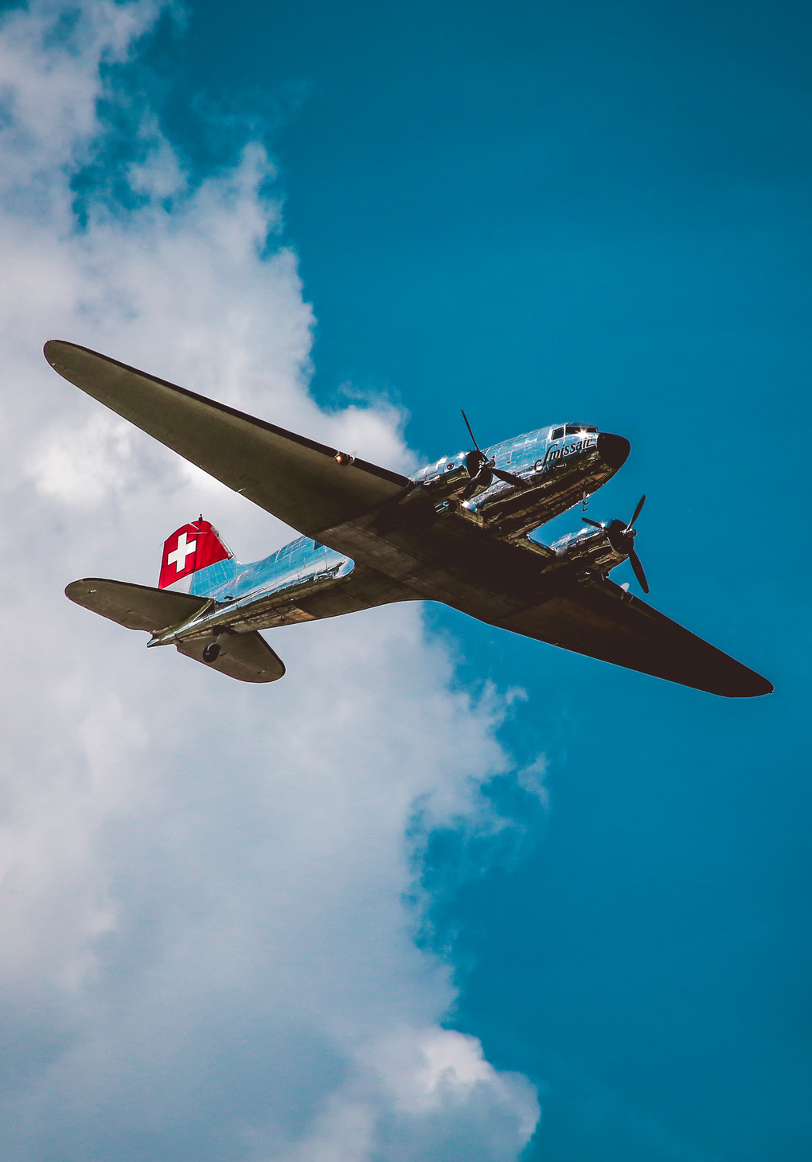 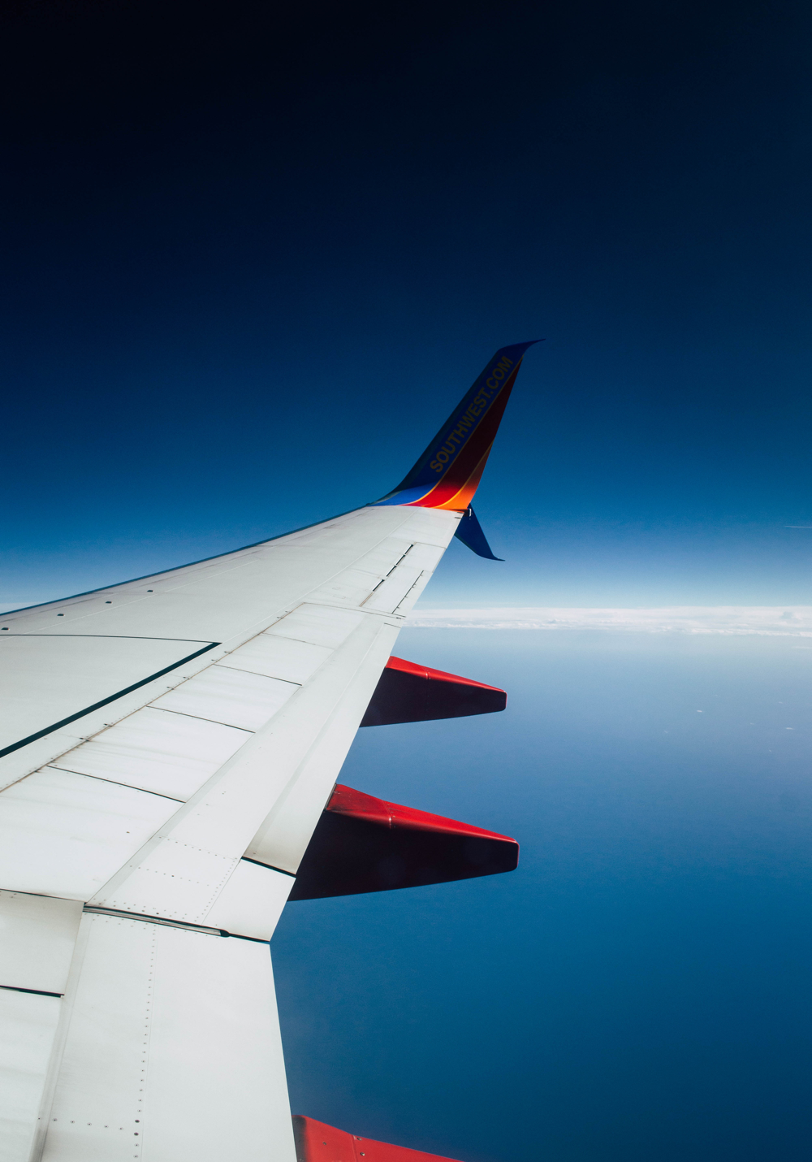 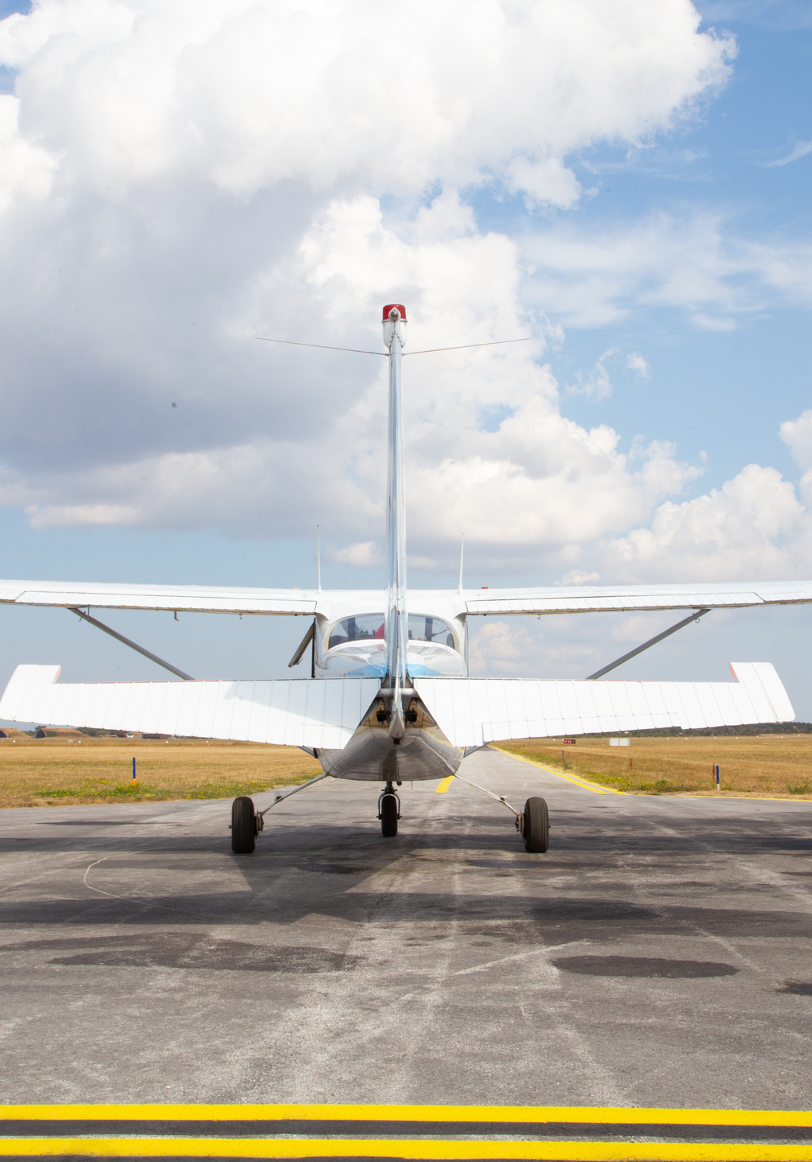 Brand Name
Contents
Introduction
Our Projects
About Us
May 23, 2024
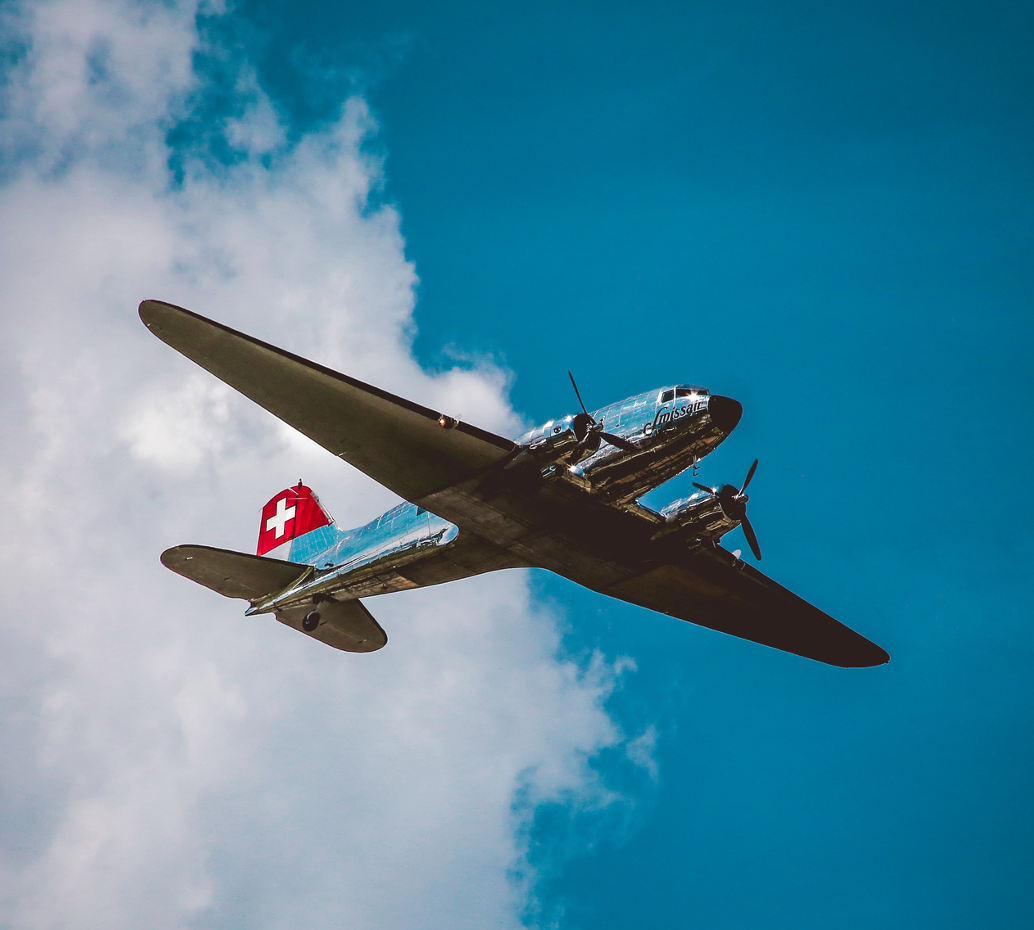 Project One
Elaborate on what you want to discuss. 
Lorem ipsum dolor sit amet, consectetur adipiscing elit, sed do eiusmod tempor incididunt ut labore et dolore magna aliqua. Semper quis lectus nulla at. Risus quis varius quam quisque id diam vel quam. 

Duis aute irure dolor in reprehenderit in voluptate velit esse cillum dolore eu fugiat nulla pariatur. Excepteur sint occaecat cupidatat non proident, sunt in culpa qui officia deserunt mollit anim id est laborum.
Country
USA
Designer
John Doe
Date
June 12, 2008
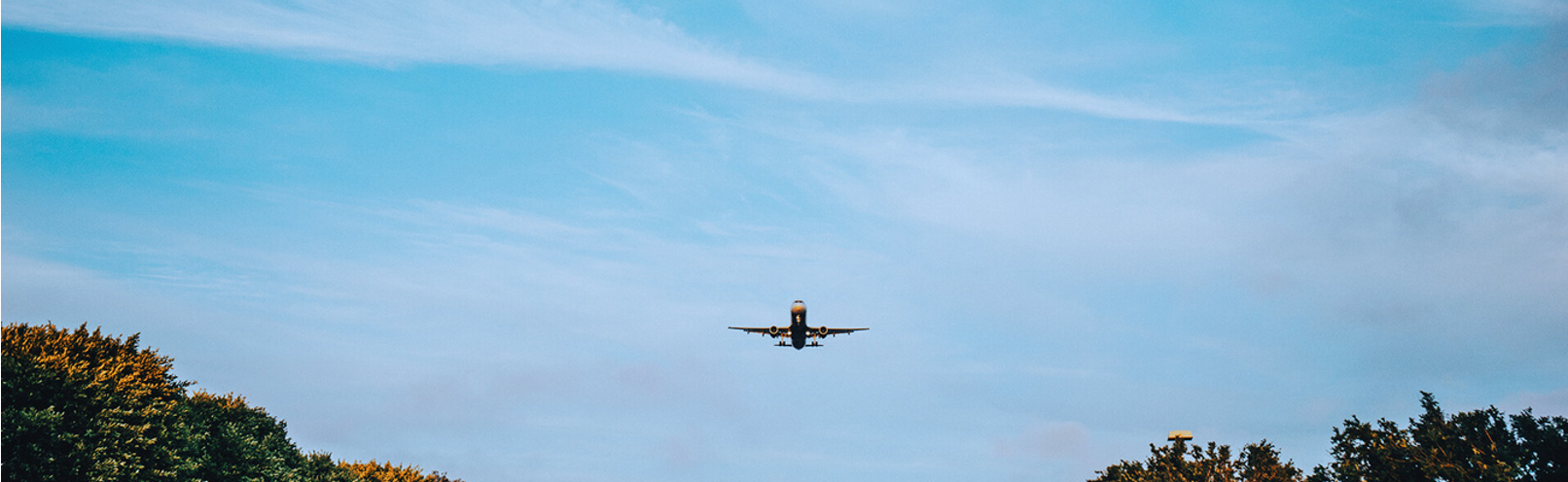 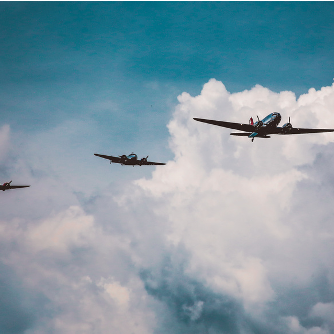 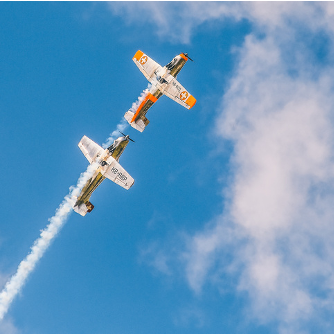 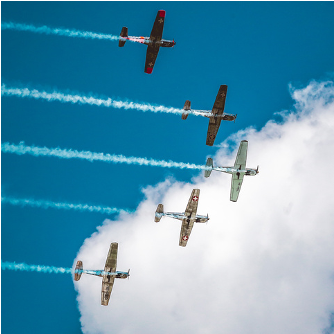 Brand Name
Contents
Introduction
Our Projects
About Us
May 23, 2024
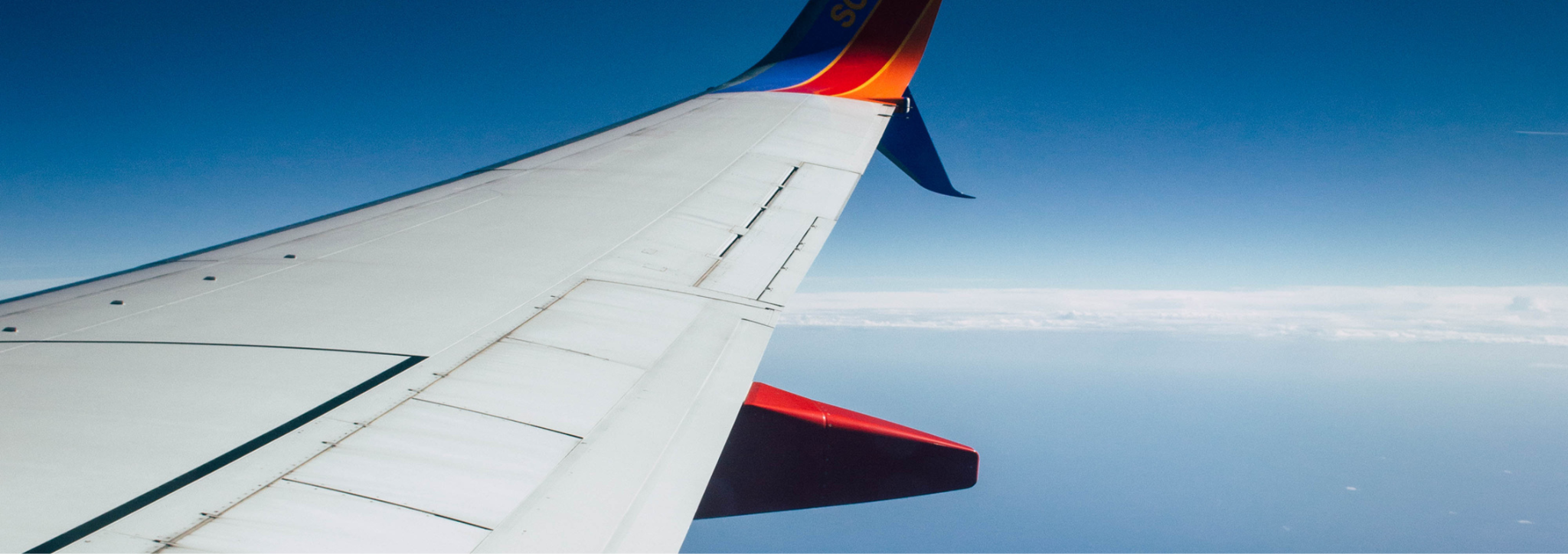 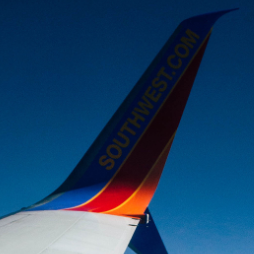 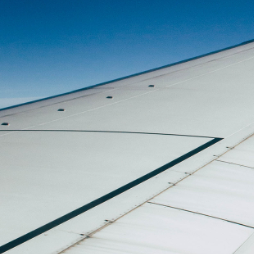 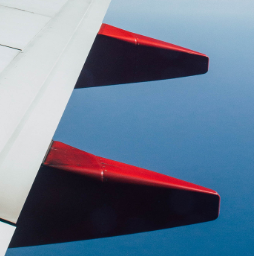 Project One
Elaborate on what you want to discuss. 

Lorem ipsum dolor sit amet, consectetur adipiscing elit, sed do eiusmod tempor incididunt ut labore et dolore magna aliqua. Semper quis lectus nulla at. Risus quis varius quam quisque id diam vel quam. Duis aute irure dolor in reprehenderit in voluptate velit esse cillum dolore eu fugiat nulla pariatur.
Country
USA
Designer
John Doe
Date
June 12, 2018
Brand Name
Contents
Introduction
Our Projects
About Us
May 23, 2024
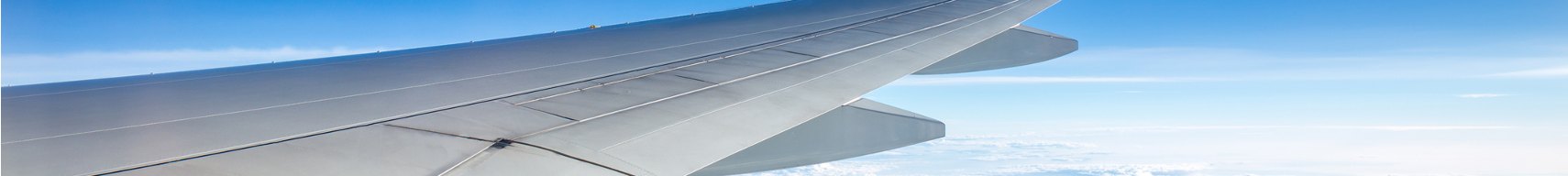 Gallery Image
Briefly elaborate on what you want to discuss.
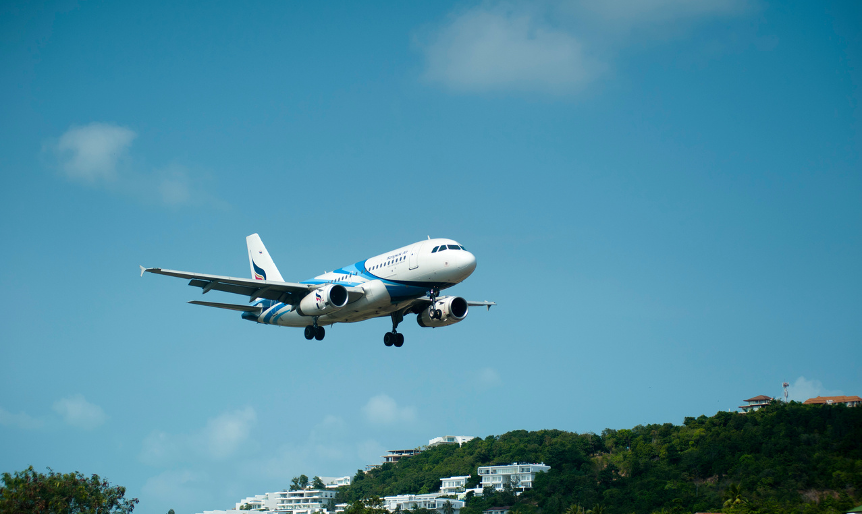 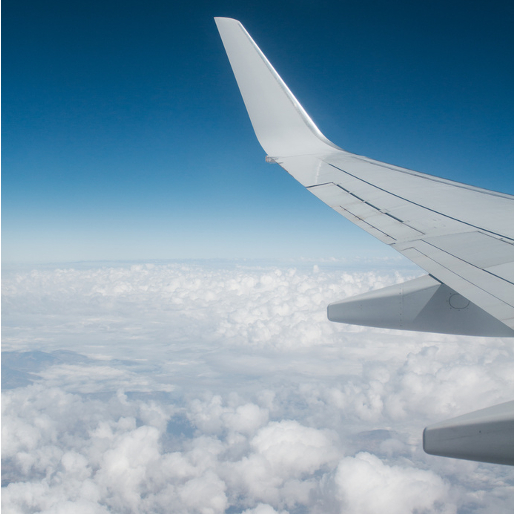 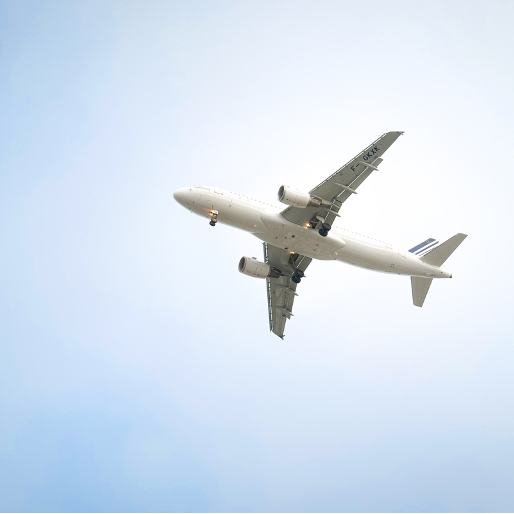 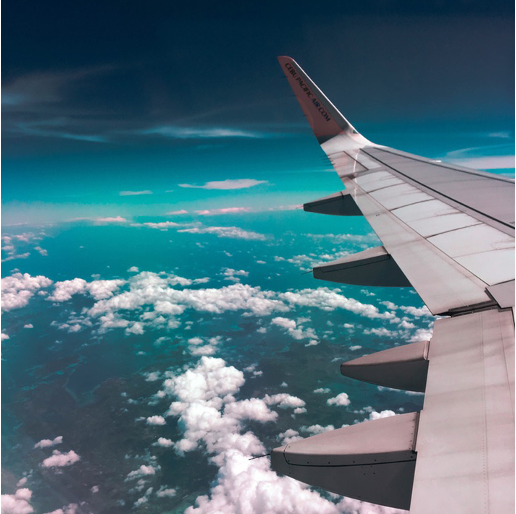 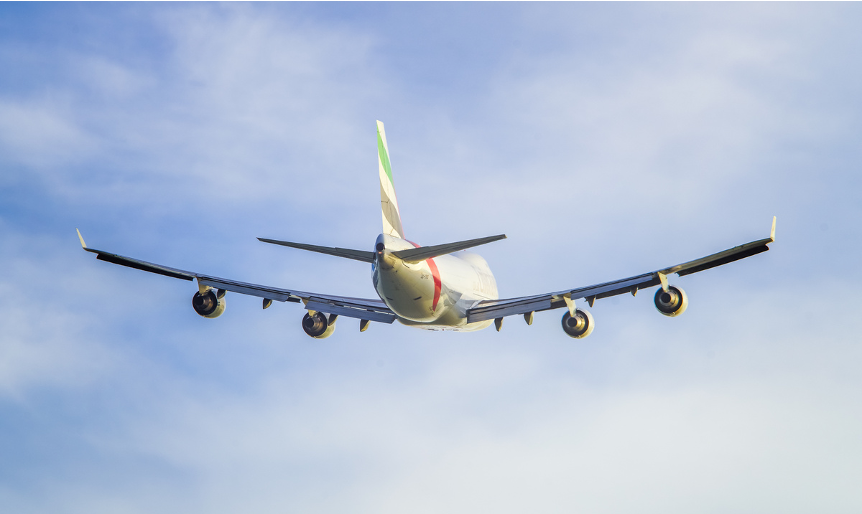 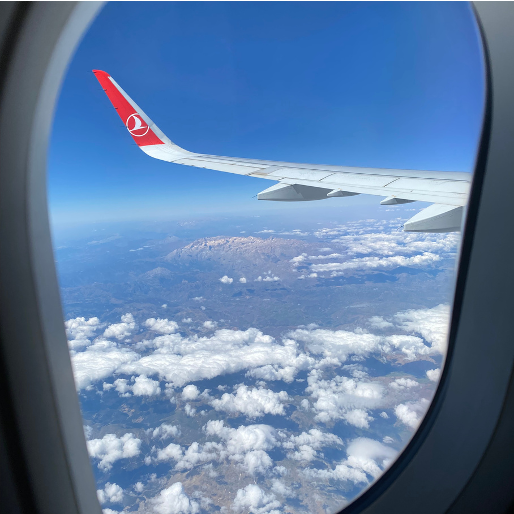 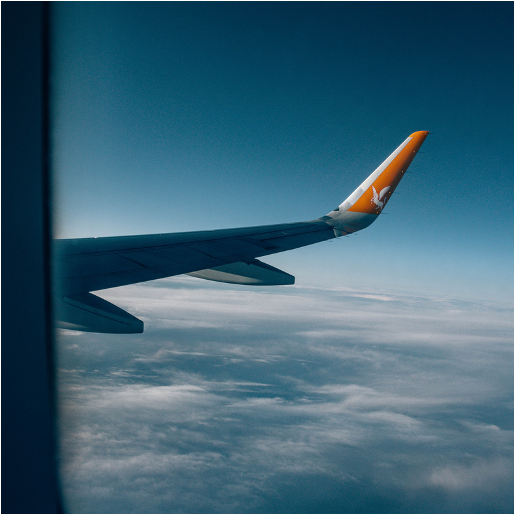 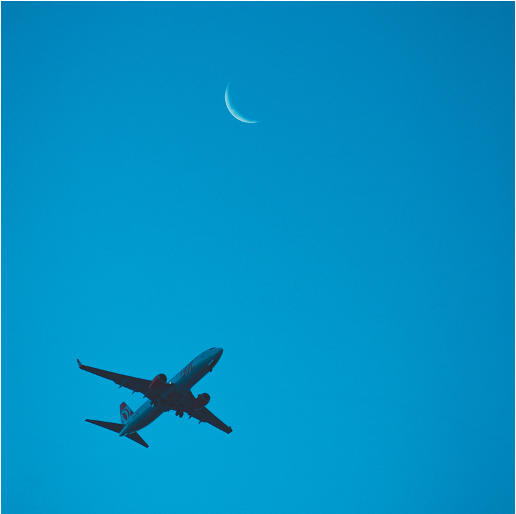 Brand Name
Contents
Introduction
Our Projects
About Us
May 23, 2024
Market Research
Elaborate on the featured statistics here. Lorem ipsum dolor sit amet, consectetur adipiscing elit, sed do eiusmod tempor incididunt ut labore et dolore magna aliqua. Semper quis lectus nulla at. Risus quis varius quam quisque id diam vel quam. Dictum fusce ut placerat orci. Orci porta non pulv.
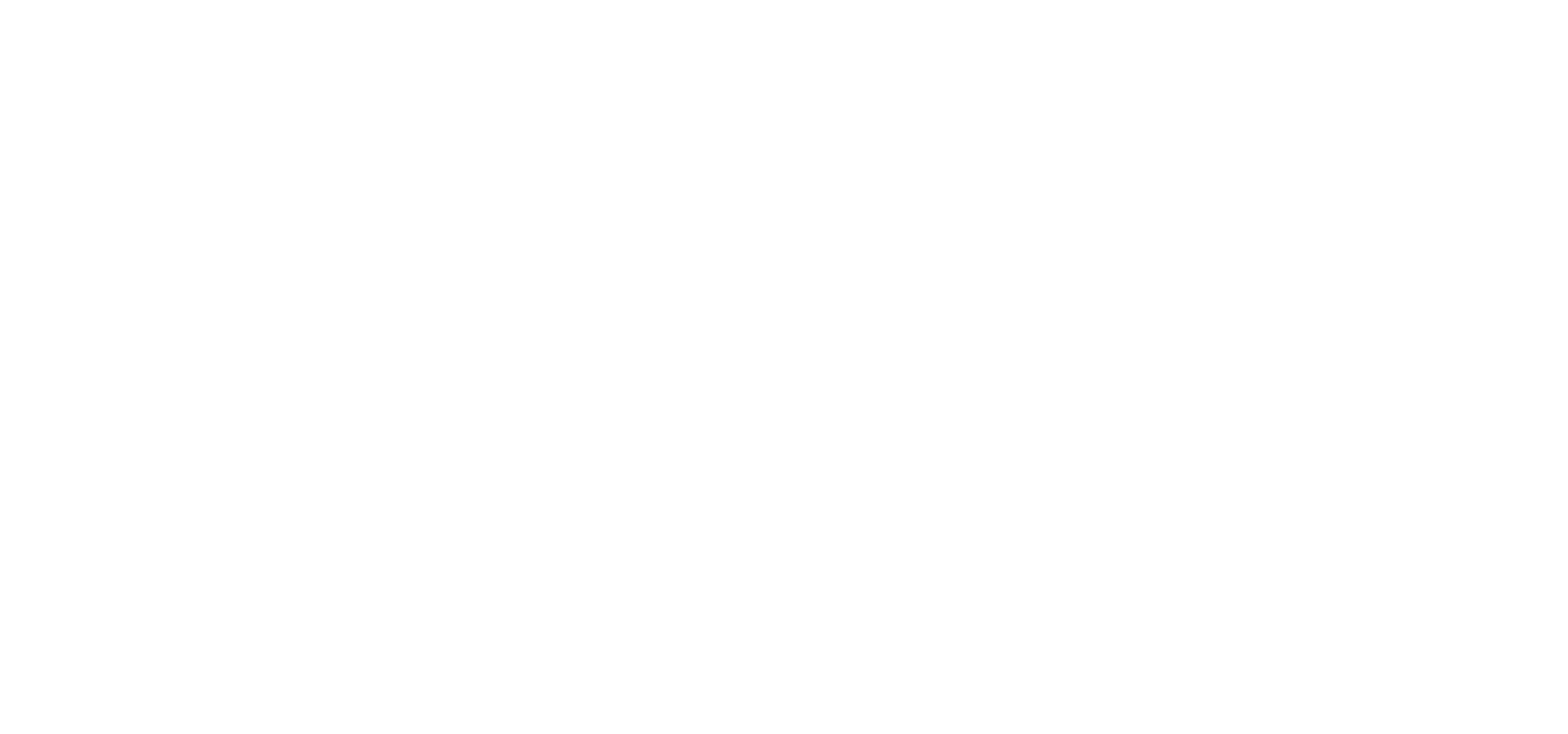 Brand Name
Contents
Introduction
Our Projects
About Us
May 23, 2024
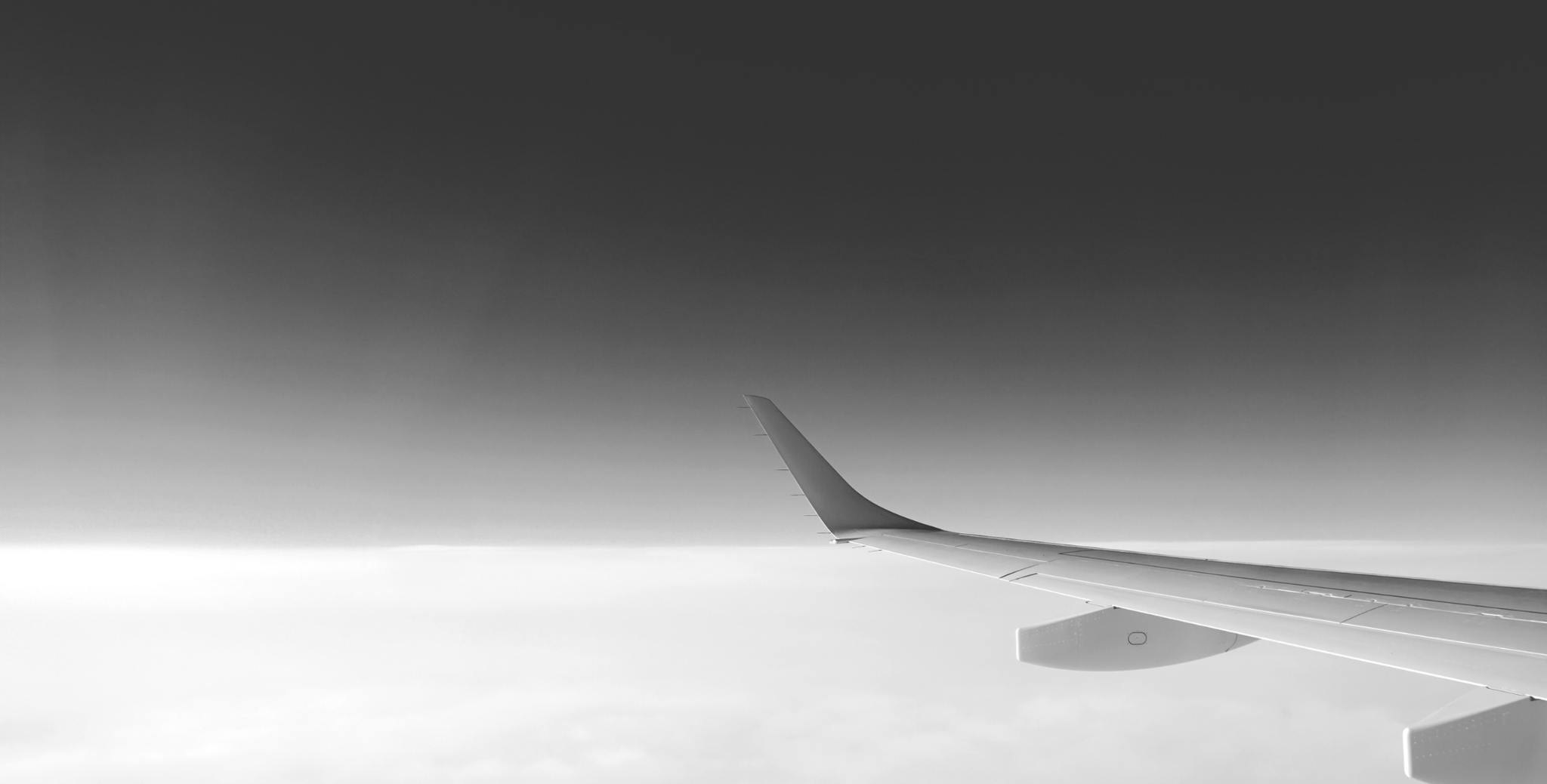 About Us
Brand Name
Contents
Introduction
Our Projects
About Us
May 23, 2024
Our History
Presentations are communication tools that can be used as demonstrations, lectures, speeches, reports, and more. It is mostly presented before an audience. 

Lorem ipsum dolor sit amet, consectetur adipiscing elit, sed do eiusmod tempor incididunt ut labore et dolore magna aliqua. Semper quis lectus nulla at. Risus quis varius quam quisque id diam vel quam. Dictum fusce ut placerat orci. Orci porta non pulvinar neque laoreet. Lectus vestibulum mattis ullamcorper velit. Eu ultrices vitae auctor eu augue ut. Proin libero nunc consequat interdum varius. Aliquet enim tortor at auctor urna nunc. Ornare arcu odio ut sem nulla pharetra diam. Ultrices dui sapien eget mi proin. Penatibus et magnis dis parturient montes nascetur ridiculus. Dui sapien eget mi proin sed libero enim sed faucibus. Cras fermentum odio eu feugiat pretium nibh ipsum consequat. Diam ferun proin mi eget ornare.
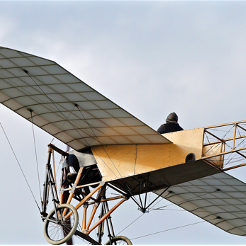 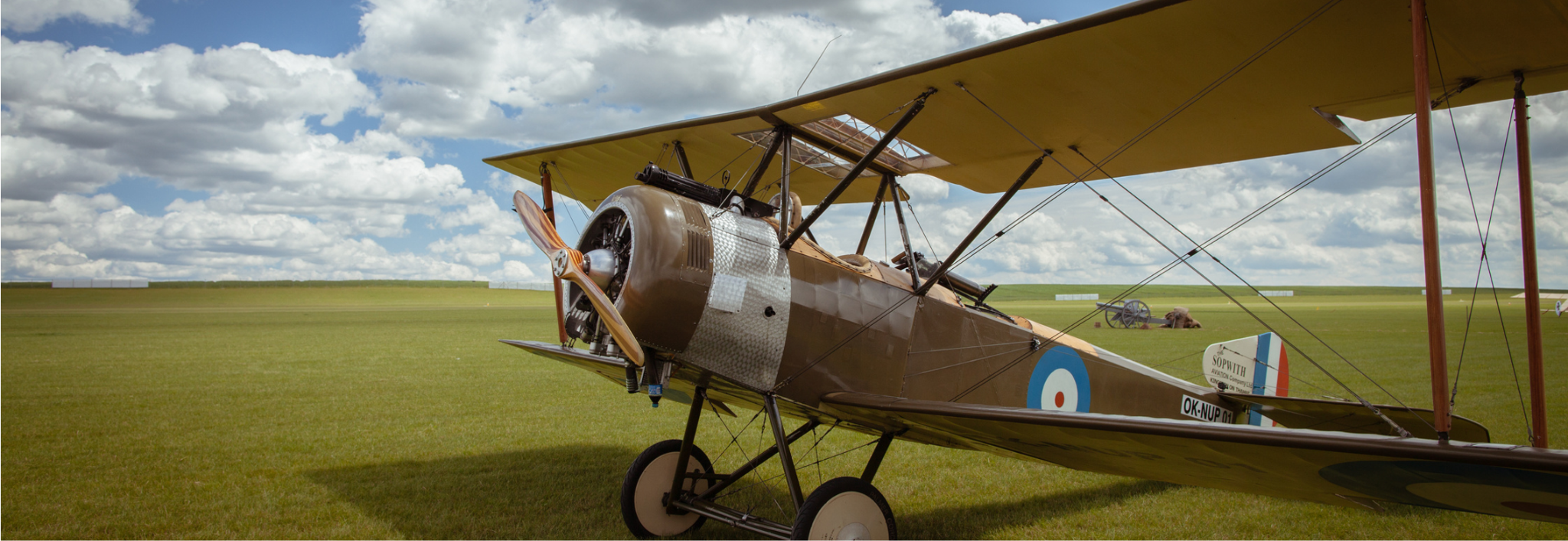 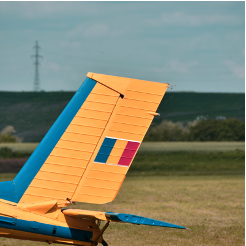 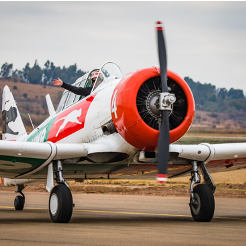 Brand Name
Contents
Introduction
Our Projects
About Us
May 23, 2024
Timeline
Elaborate on the featured statistics here. Lorem ipsum dolor sit amet, consectetur adipiscing elit, sed do eiusmod tempor incididunt ut labore et dolore magna aliqua. Semper quis lectus nulla at. Risus quis varius quam quisque id diam vel quam. Dictum fusce ut placerat orci. Orci porta non pulv.
Add a main point
Add a main point
Add a main point
Add a main point
Elaborate on what you want to discuss.
Elaborate on what you want to discuss.
Elaborate on what you want to discuss.
Elaborate on what you want to discuss.
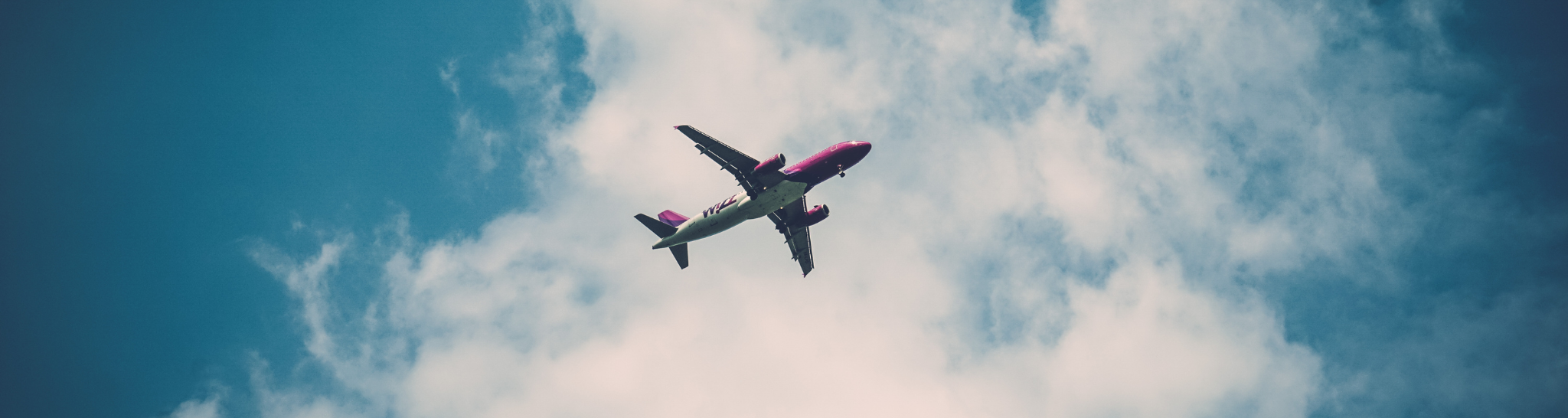 Brand Name
Contents
Introduction
Our Projects
About Us
May 23, 2024
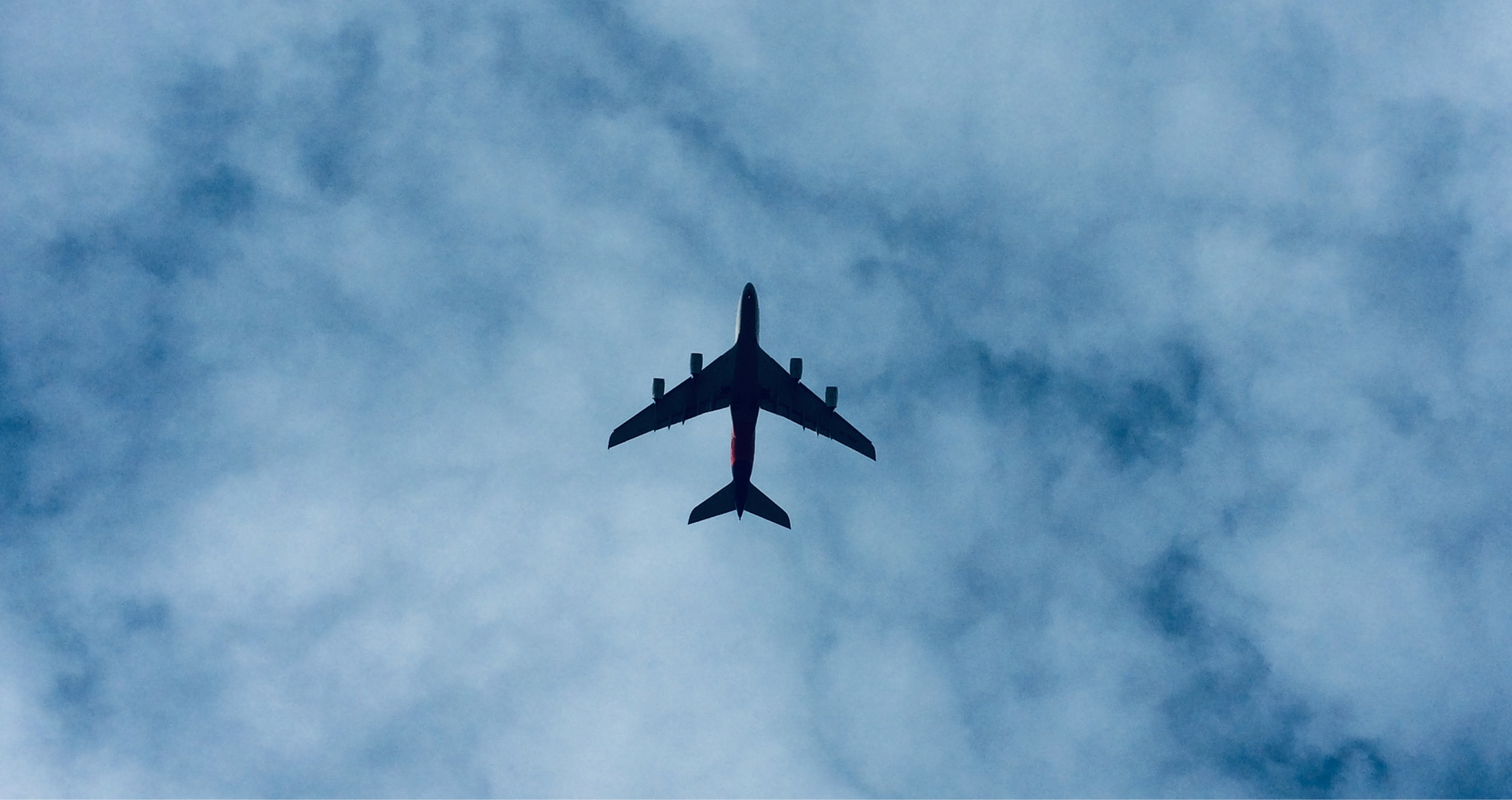 A picture is worth a thousand words
Brand Name
Contents
Introduction
Our Projects
About Us
May 23, 2024
“
Write an original statement or inspiring quote
— Include a credit, citation, or supporting message
Brand Name
Contents
Introduction
Our Projects
About Us
May 23, 2024
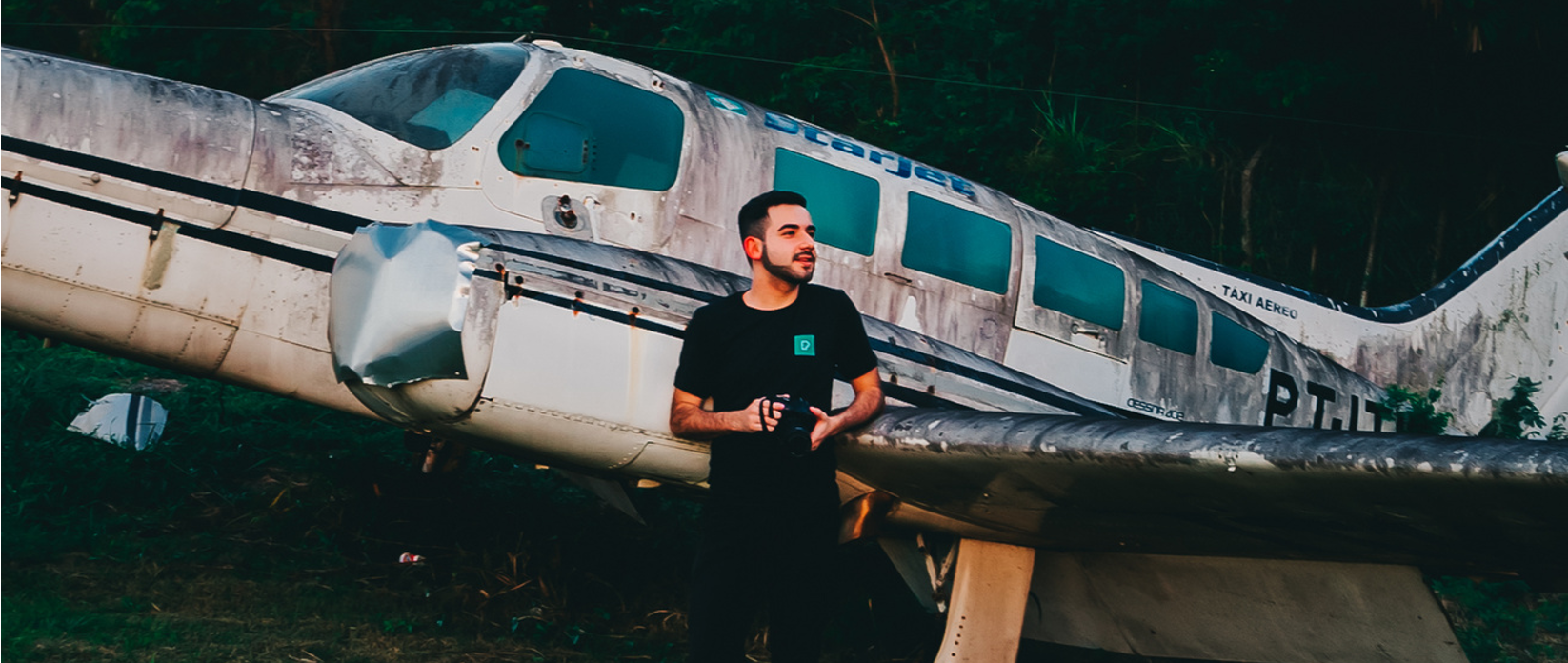 Contact Us
123 Anywhere St., Any City,ST 12345
123-456-7890
hello@reallygreatsite.com
@reallygreatsite
reallygreatsite.com
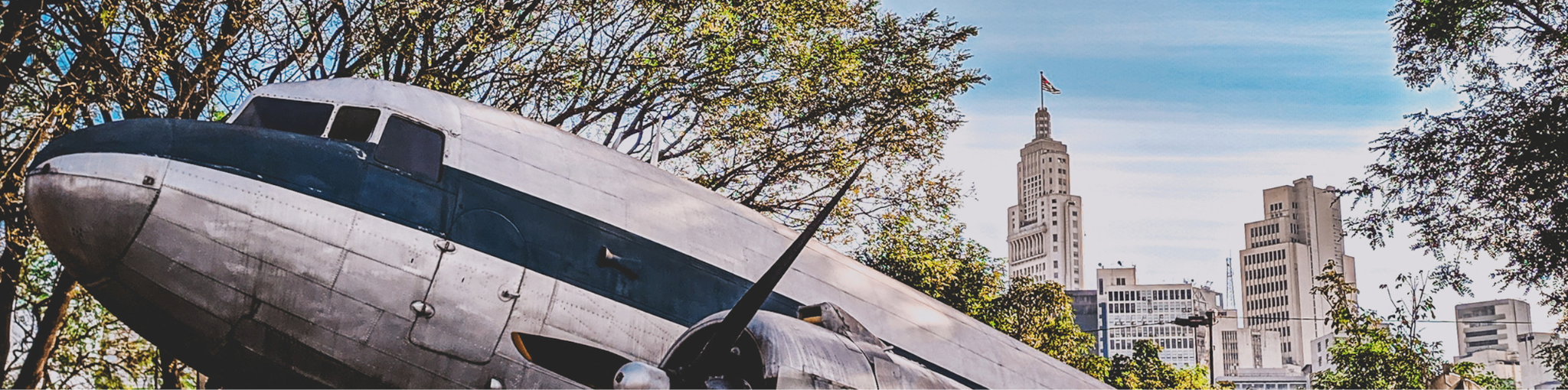 Resource Page
Use these design resources in your Canva Presentation.
FONTS
DESIGN ELEMENTS
This presentation template
uses the following free fonts:
TITLES:
INTER

HEADERS:
INTER

BODY COPY:
INTER
You can find these fonts online too.
COLORS
#FFFFFF
#000000
DON'T FORGET TO DELETE THIS PAGE BEFORE PRESENTING.
Credits
This presentation template is free for everyone to use thanks to the following:
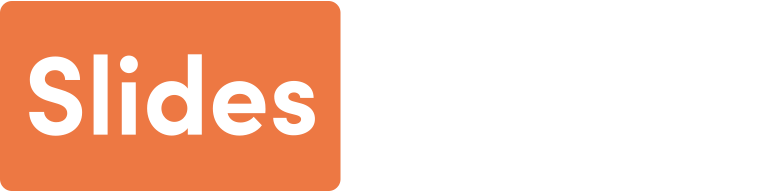 for the presentation template
Pexels, Pixabay
for the photos
Happy designing!